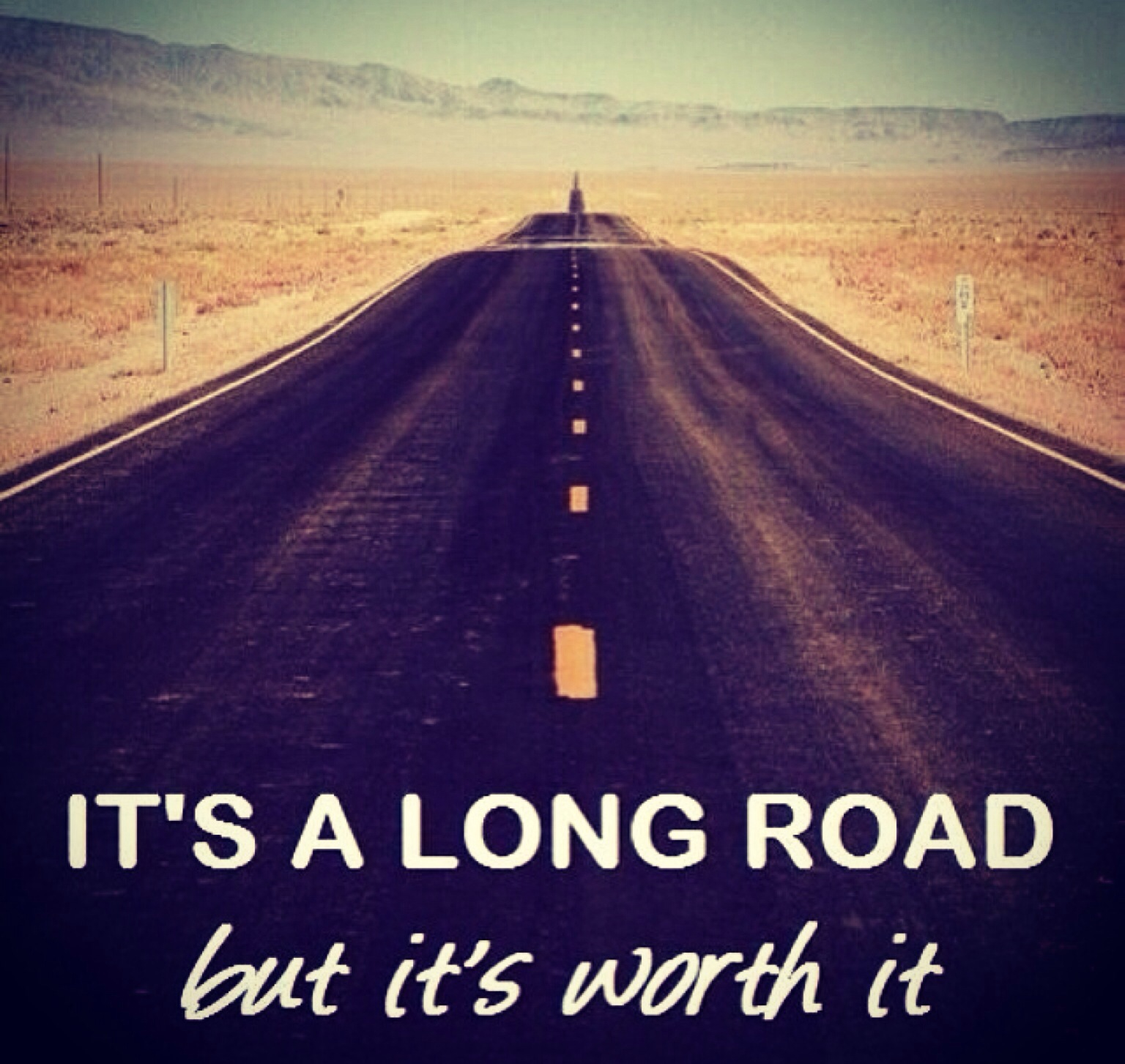 SOAR Expectations
Hallway Procedures
SOAR ConnectionMoving appropriately in the hallway is a:CHOICE!Verify this claim with a neighbor.
SAFE
ORGANIZED
ACCOUNTABLE
RESPECTFUL
Hallway Procedures
SOAR Positive Hallway Behaviors Between Classes
Know where water fountains, bathrooms, etc. are located. 
Keep to the right and move at a quick pace.
Make sure the stairwells are kept clear for traffic.
Pull over to the side or use parking zones if you want to talk.
Please keep the “keep moving” zones clear.
Hallway Procedures
SOAR Positive Hallway Behaviors Between Classes
Pull over to text or use the phone.
Avoid stopping in the middle of the hallway.
Please talk with an inside voice and use appropriate language.
Put trash and recycling in the provided bins.
Be modest with displays of affection in the hallways.
Hallway Procedures
SOAR Positive Hallway Behaviors During Classes
Please speak quietly or whisper if you are in the hallway during class.
Please have a hallway pass with you if you are in the hallway during class.
Cell phone use is not allowed in the hallways during class time.
Hallway Procedures
SOAR Positive Hallway Behaviors During Lunch
Please remain downstairs in the commons for lunch and go upstairs only 5 minutes before your class. 
Please do not stand outside of a class that is in session during lunch to talk.  Move to another location.
Open doors: Door 15 is open all day.  You will have to be buzzed in during class time. 
Doors 4 and15 will be open during lunch.
Please do not open locked doors for other students to let them in the building.
SOAR Tip of the Day
Grow Every Day
We change every day, for better or worse.  Our experiences shape us.  We must control our change so that we grow into the person we want to be.  We need to set clear goals and be mindful that each day is another opportunity to work towards those goals.

SOAR Goals for the day (and every day ):
Set a personal goal for the school year.
Write down one way that you grew today.